Climate Change  Eco-Congregations
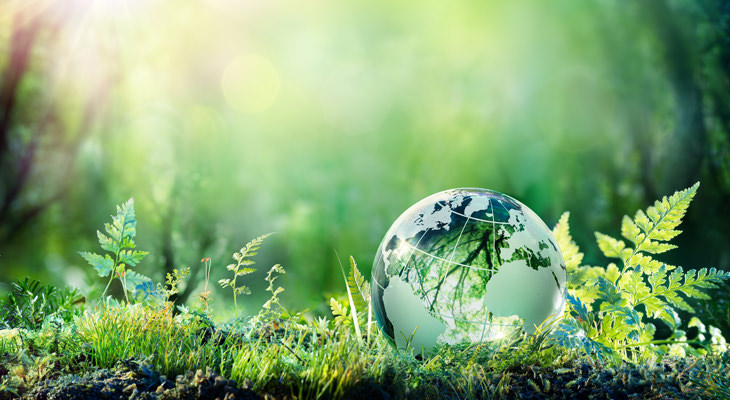 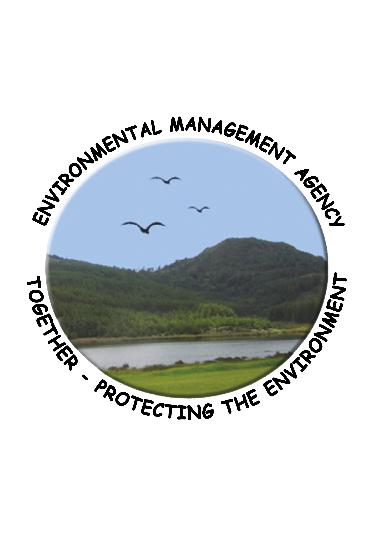 ENVIRONMENTAL SUSTAINABILITY
ESTABLISHING ECO-CHURCHES
Joyce S. Chapungu
EMA-Communications Officer
June 2019
Presentation Outline
Basics of Environmental Sustainability
Eco – congregation
What is it?
Aspects of an Eco-congregation
Spiritual
Practical
Community
Global
What is Sustainable Development
Sustainable development is the ability of societies to meet their needs without compromising the ability of future generations to meet their own needs (The Brundtland Report, 1987).
The balance between development and generational equity.
Formulation of SDGs by world leaders was an attempt to achieve sustainability.
The Pillars of Sustainable Development
Environmental sustainability aims to improve human welfare through the protection of natural capital (e.g. land, air, water, minerals etc.). 
Social sustainability aims to preserve social capital by investing and creating services that constitute the framework of our society.
Economic sustainability aims to improve the standard of living.
Environmental Sustainability
Environmental sustainability is the responsibility to conserve natural resources and protect global ecosystems to support health and wellbeing, now and in the future.
How Do We Maintain Environmental Sustainability?
By Establishing Eco-Congregations
Eco - Congregation
What is it?
It is a tool to help churches begin to address environmental issues in all that they do. It is suitable for all kinds of churches to use.
Started in 2000 by Christian Environmental Groups in Britain and Ireland
Aims to encourage churches to celebrate the gift of God's creation and to care for it in their life and mission through the members' personal lifestyles.
Aspects of an Eco - Congregation
There are basically 3 aspects namely
Global
Spiritual Aspects
Praising God for His Creation, 
Outdoor services, 
Participate in environmental programs (eg the National Clean up Program), 
Environmental bible study, 
Mainstreaming of environmental issues in sermons, 
Inviting speakers to disseminate environmental information.
[Speaker Notes: Choose environmentally friendly livelihoods]
Practical Aspects
Buildings
Saving electricity and water
Energy saving bulbs, switching off lights and unused appliances, auto turn off taps
Procurement
Use environmentally-friendly cleaning materials & paint, Purchase of recycled paper and envelopes, Use local suppliers where possible (so promoting a sustainable local economy and reducing transportation)
Catering			
Use crockery rather than disposable cups and plates (remember kaylite remains banned)	
Use farmers markets and other local suppliers (to promote local economy and reduce food miles)
Practical Aspects (Cont)
Waste Management
Promote circularity; reduction, reuse, recycling
Establishment of waste drop off/separation centers at the church
Church Land
Plant trees, shrubs and flowers
Ideal for outdoor worship and recreation
Community
The Church can work with and through their local community to improve their neighbourhood.
Establish links with community organisations with a view to sharing your environmental ministry (e.g. schools, youth groups, local environmental bodies)	
Advise building users of your environmental concerns and request that they utilise any environmental facilities 		
Participate in local environmental initiatives or policy formation 	
Support or initiate community schemes with a positive environmental element (e.g. The National Clean up Program),
Show a film on an environmental issue
Global
Explore environmental issues through linked overseas communities or churches
Conduct exchange programs with international partners
Conclusion
Genesis 1 
God created the heavens, earth, rivers, seas, animals, birds 
He saw that it was good
He gave us dominion over all the animals, subdue the earth
However
We have not been faithful stewards
We have destroyed what God has given us
Remember the parable of the talents
But
Its not too late to make a change
Joyce Shingai Chapungu
Communications Officer
Environmental Management Agency
joyce.chapungu@ema.co.zw
+263772589970